One Photon Phase Control in Open Quantum Systems
Paul Brumer
Chemical Physics Theory Group
Department of Chemistry
University of Toronto

Safed 2012
Issue: In the weak field regime (“one photon”) 
Can one control the dynamics (products) of a laser induced 
molecular processes by varying the relative phases (but not 
amplitudes)  of the frequency components of the laser?

Surprisingly interesting question! 

Depends on Continuum (no) vs. Bound State (yes) Process
Depends on Isolated Molecule (sometimes possible) or 
                      Open System (generally possible)
Basics discussed in…
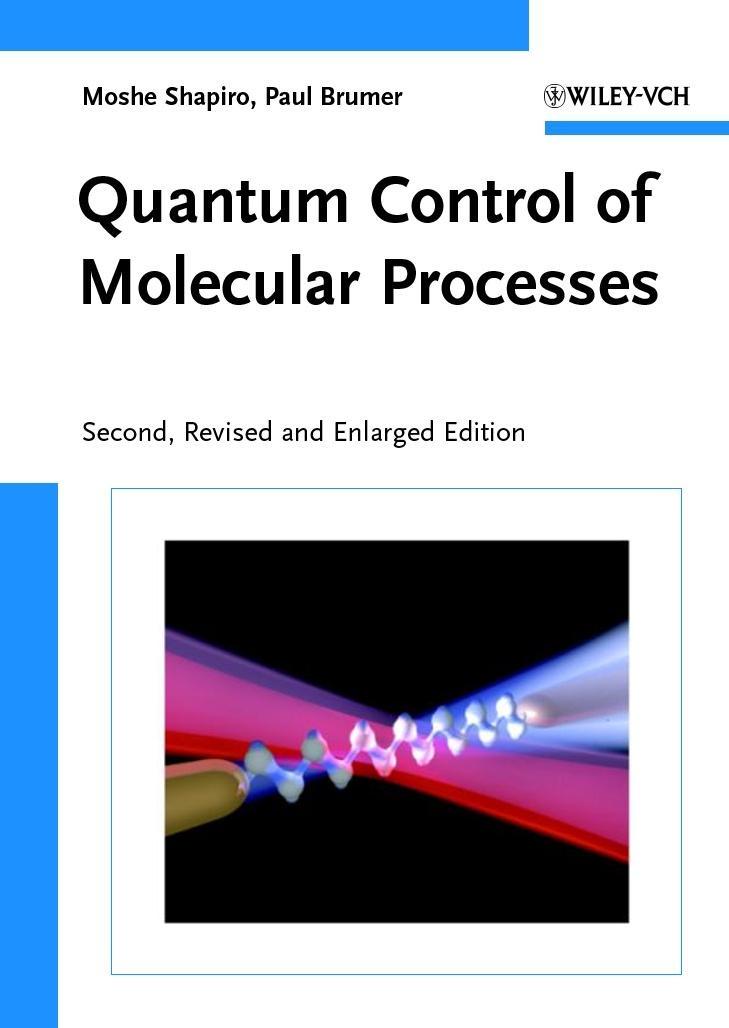 Call to your attention
Focused summary 
As of mid-2011
3
Talk Outline:

1. Some History of the Phase Control Problem (starts with Retinal)

2.  Basic Theorem on Weak Field Phase Control

                            a.  Isolated Molecule

                            b. Molecule in an open environment

3. Focus on open environment (bath assisted phase control)

                            a. Insight via Redfield, theory

                       b. Insight via Functional Integrals, and numbers

4.  Phase control results for Retinal.
Major interesting observation
(Or “It’s all Dwayne’s Fault”)
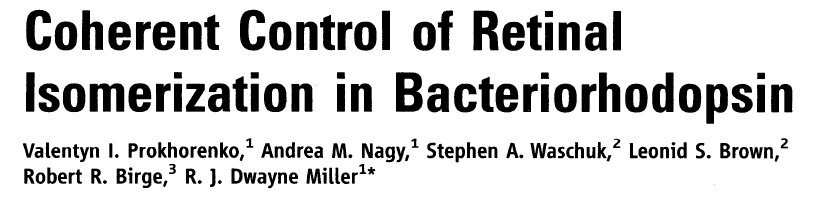 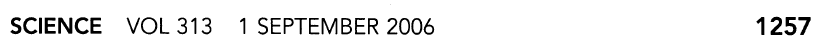 The Dream –  To Control Isomerization in Rhodopsin (Courtesy Dwayne Miller)
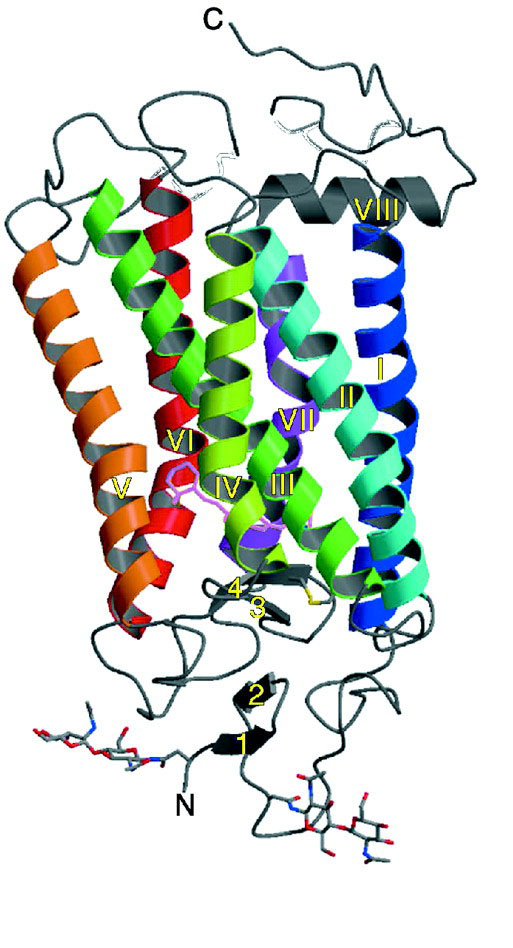 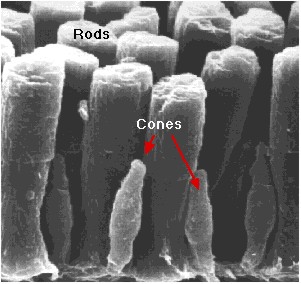 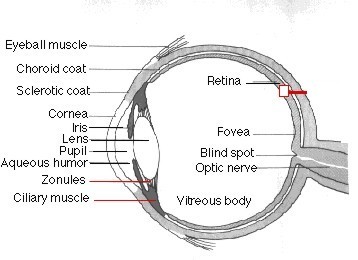 rods
cones
http://users.rcn.com/jkimball.ma.ultranet/BiologyPages/V/Vision.html
Palczewski et al. SCIENCE 289:739
retinal
chromophore
Ideal System: Biologically Relevant Photoinduced Function THAT is fast enough to compete with Quantum  Decoherence
Must Demonstrate under Weak Field Control
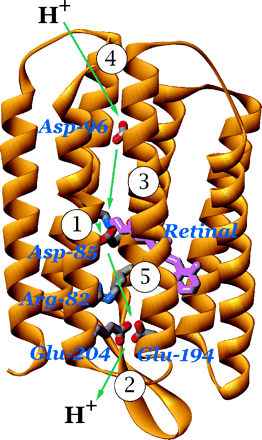 cytoplasmic region
retinal
extracellular region
Bacteriorhodopsin-a Precursor to Rhodopsin 
(Courtesy Dwayne Miller)
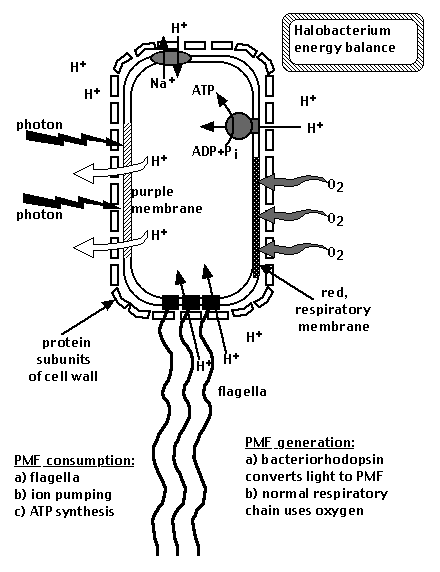 bacteriorhodopsins
are sitting in purple
membrane
http://www.science.siu.edu/microbiolog/micr425/Halobacteria96
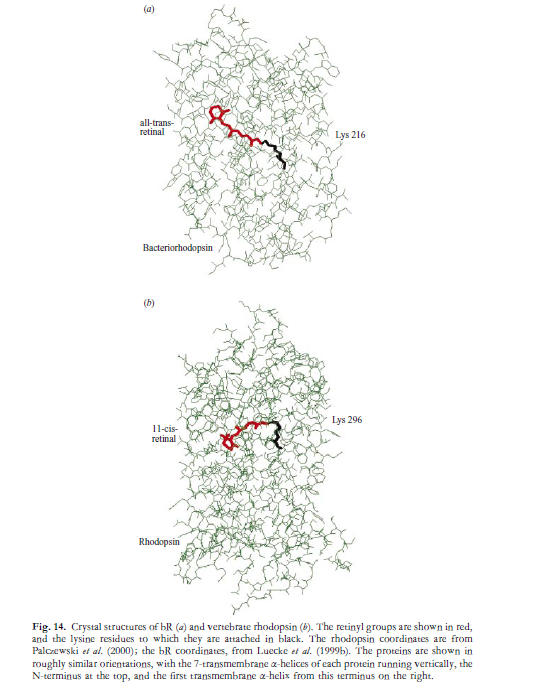 Bacteriohodopsin: 
transcis isomerization
Rhodopshin:
Relevant for verterbrate visual
transduction: light induced 
cis  trans isomerization
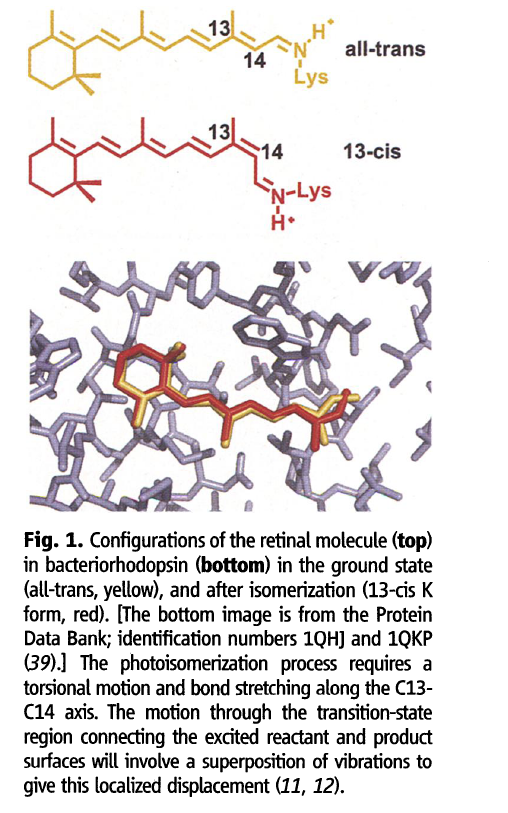 Control over cis-trans isomerization
i.e. control over initial step
Main Result of Interest Here: Weak Field Phase Control
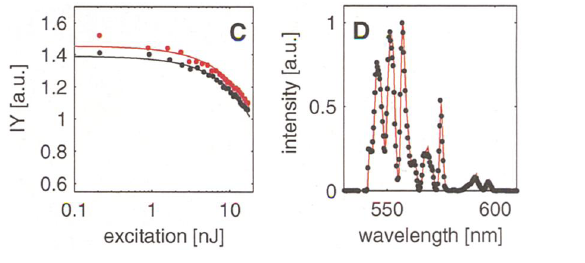 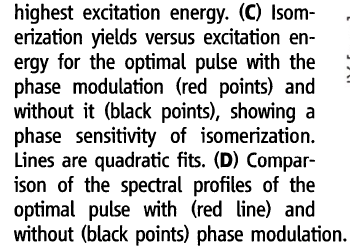 Excitement/confusion  due to a fundamental  prior proof:  

One Photon Mode Selective  Control of Reactions by Rapid Or 
Shaped Laser Pulses: An Emperor Without Clothes, 
Brumer and Shapiro, Chem. Phys. 130, 221 (1989).

One Photon Phase Control  (control over relative populations 
of  product states) is not possible for isolated molecule with  
products in the continuum (scattering, photodissociation..)

But Retinal  Case: Bound system dynamics in an open system
(Open system  =  a system in contact with an environment)
So – what is the condition for control in such cases?
Theorem on Conditions for One Photon Phase Control in Isolated and
Open Systems (Spanner, Arango and  Brumer , JCP 133, 151101, 2010)
Consider a system with Hamiltonian H_0 and eigenfunctions phin and eigenvalues En irradiated with a pulse with frequency spectrum
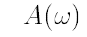 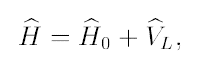 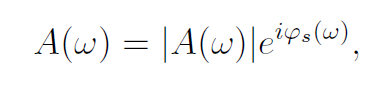 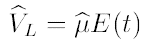 In first order (where initial state is an eigenstate of system + bath)
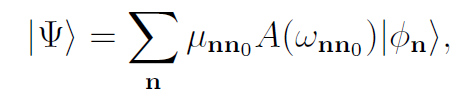 are dipole transition matrix elements .
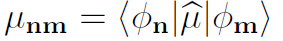 An arbitrary Operator
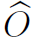 evolves as
MEASUREMENT
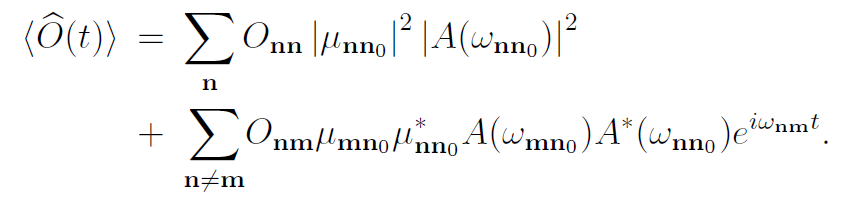 Or, exposing the laser phase:
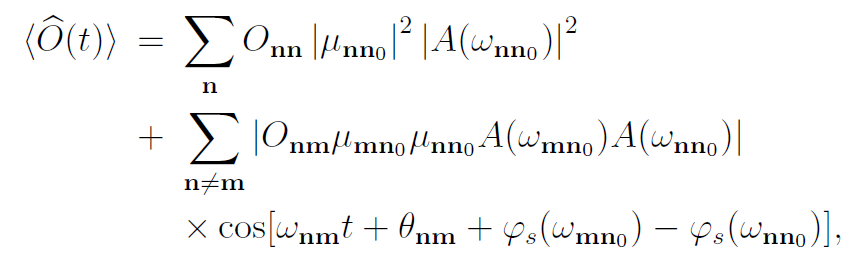 Immediately identify two classes of operators (time   phase):
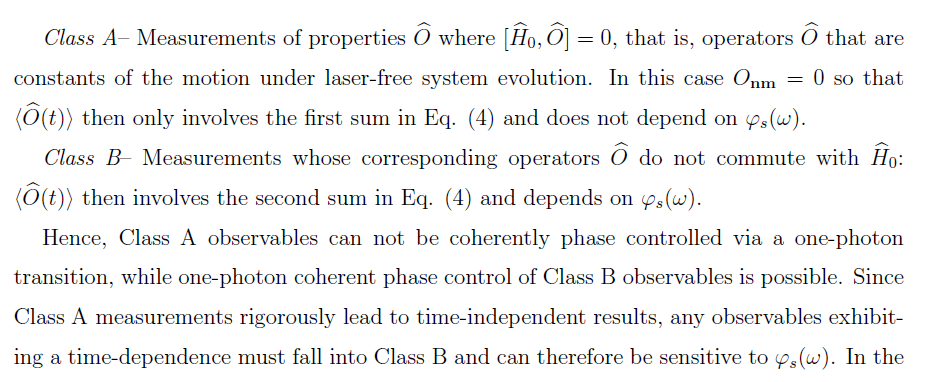 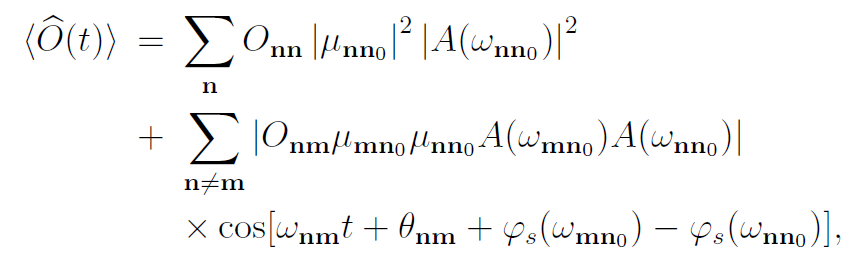 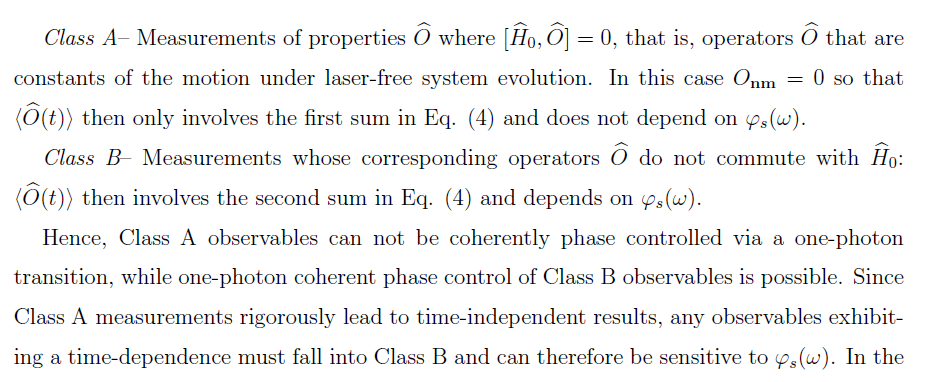 Isolated system: 

Sample, Class  A  -- no phase control

\hat{O } commutes with H0: 
      simplest measuring eigenstates of  H0 (like 
                                         photodissociation products)
 
b.  Any time averaged property
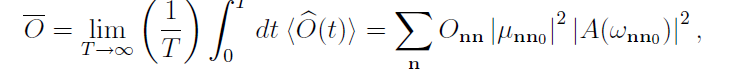 Sample, Class  B  -- phase control
\hat{O } does not commute with H0, e.g. prob of  cis or trans in
      trans-cis isomerization (does not require open system case for phase
      control).
Even more interesting --- system in contact with environment (open system)
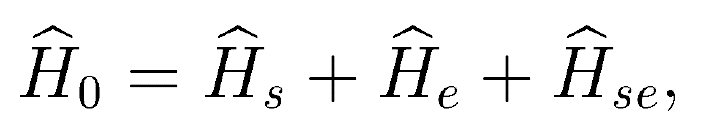 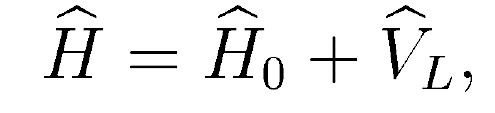 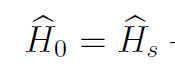 Previously
Define system “s” of interest as space upon which \hat{O} operates
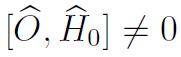 When Class B, phase controllable, i.e. when
Possibilities:
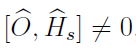 a.
Same as isolated system case above
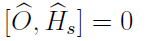 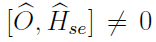 b.
but
Can show that as long as
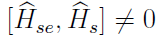 generically
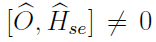 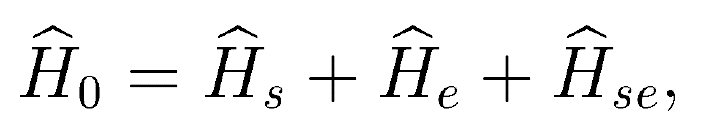 NOTA BENE latter
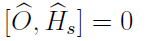 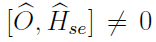 but
b.
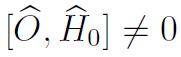 
Implies that the phase control is environmentally assisted, 
i.e. no control without the environment, yes with environment
And here is a sample demonstration
Sample Open System Computation  (Kosloff, Ratner, Katz,  Khasin, 
Proc. Chem,3, 322, 2011)
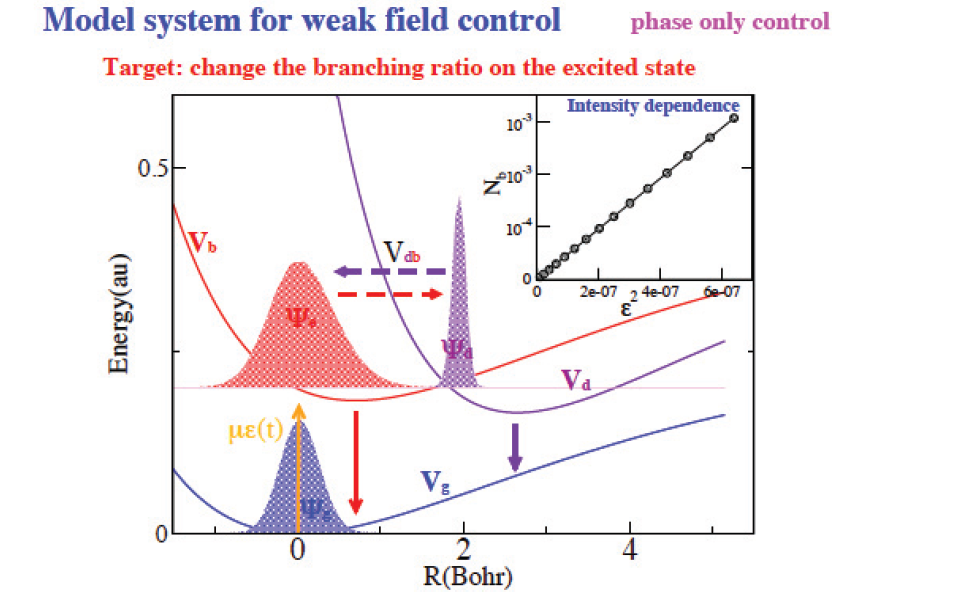 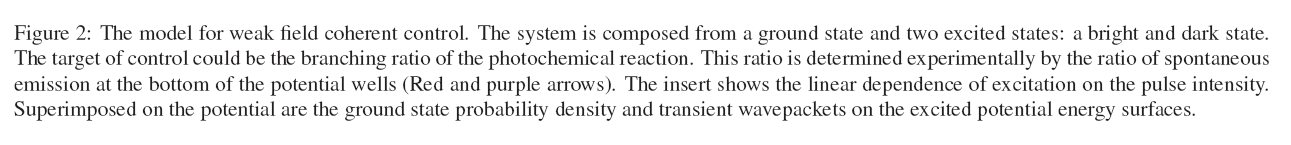 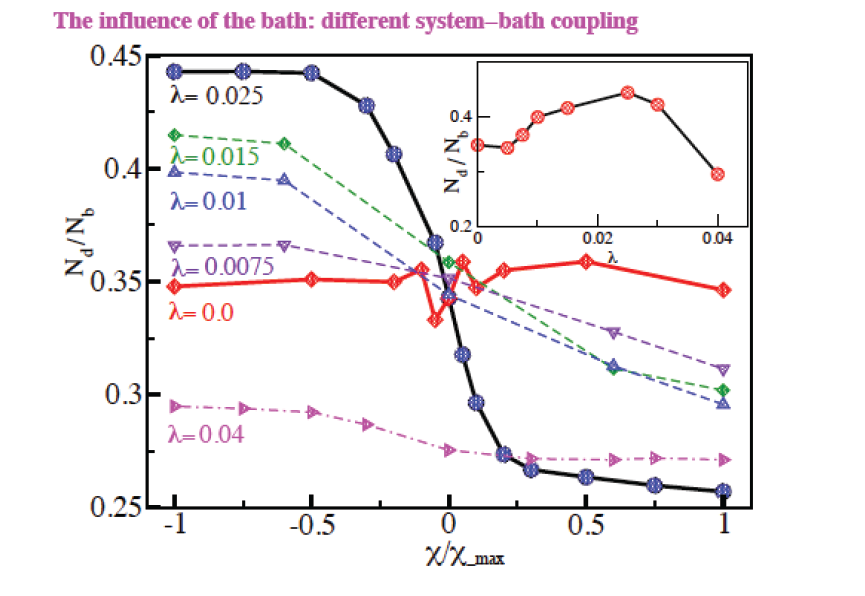 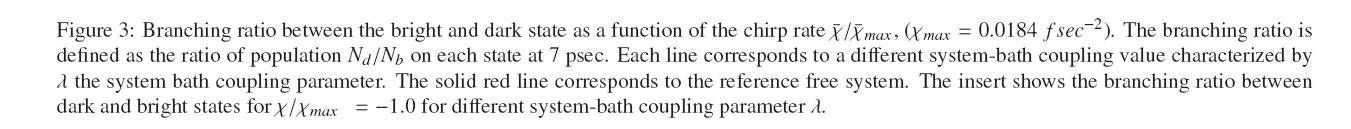 OK so done --- all’s well that ends well.
Implies that the phase control is environmentally assisted, 
i.e. no control without the environment, yes with environment
But controversy  and confusion continues to reign. E.g. 

Usage of open system argument when not necessary to understand the control

Kosloff calc showing control depends on state of initial system-bath entanglement,
But why?

Markovian computations give smaller control than non-Markovian

Vigorous arguments at last year’s Faraday meeting--- summary
Summary --- Faraday Discussions 153:

               One Photon Phase Control?

         YES                                                   TOO SMALL

                                        NO 

MAYBE 

                                                                        IMPOSSIBLE

                  POSSIBLE 

                                                 IMPROBABLE 

LIKELY

                                              OF COURSE
The issue is clear --- we need to understand the mechanism
of environmentally assisted phase control, and the features
that control its magnitude.

and – this is the focus of this talk (plus retinal)
Two approaches to expose these conditions :

 a. Qualitatively interesting (Redfield) theory --- weak field (Li Yu)

  b. Exact Influence functional approach (Leonardo Pachon)
But first the qualitative answer ---  and then the details
Preliminary Information:

System Coherence means non-zero elements of the system density matrix
In the energy representation of the system.

How to examine this?

Construct the density matrix of the entire system+environment.

Trace over the environment to get rho, the system density matrix.

Examine this in the system energy eigenstate basis.

Diagonal elements are rhoii, populations of system energy levels,

Off diagonal elements rhoij are coherences.

[Normally we see the coherences associated with time evolution via
exp(-i{Ej-Ek)t/hbar type terms.]
BUT NOT NECESSARILY , I.E. 

STATIONARY COHERENCES  FROM “SYSTEM-BATH ENTANGLEMENT”

Look at system + bath in typical thermal equilibrium
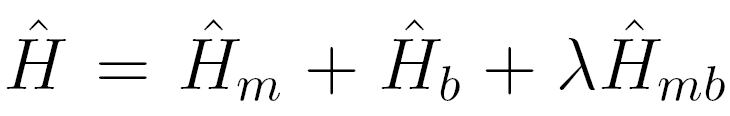 In a canonical ensemble
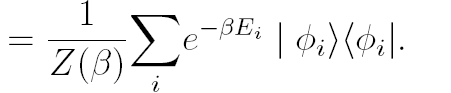 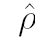 tot
These in terms of the eigenstates of the FULL Hamiltonian. Now
Trace over bath to get system density matrix, gives  off-diagonal elements rhoij

These are stationary coherences--.and  they can then be  used  by an
incident laser  to give phase control. --- as below.
STATIONARY COHERENCES  “SYSTEM-BATH ENTANGLEMENT”
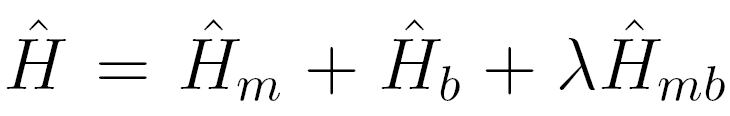 Emphasize --- these are deviations from what we teach --- i.e. deviations
From diagonal Boltzmann distribution of the system in the energy rep’n
in the presence of a bath.


But not “unknown” --- existence discussed by several (e.g. Meier/Tannor
In Chemistry)
------------------------------------------------------------------------------
To gain insight into the required conditions consider..
System-bath Propagation  --- Influence Functional Equation for System:
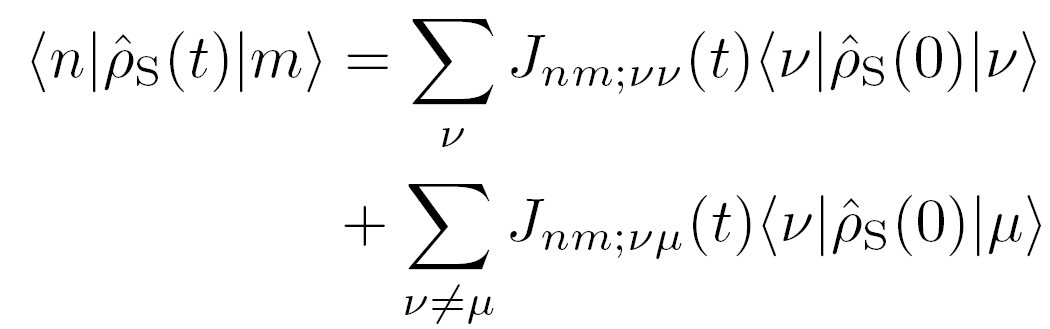 In system energy eigenbasis. Extremely enlightening LINEAR map.

Propagating Initial  populations with
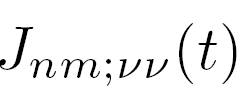 Propagating Initial coherences with
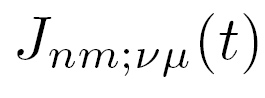 Hence initial stationary coherences will propagate via second term
Remarkably--- completely general for propagation of  the system density matrix

Dynamics is exact (need J’s, of course!)--- non-Markovian
Time dependence of operator  satisfying:
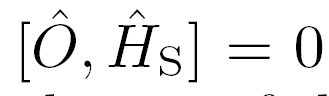   Any phase control  is environmentally assisted.
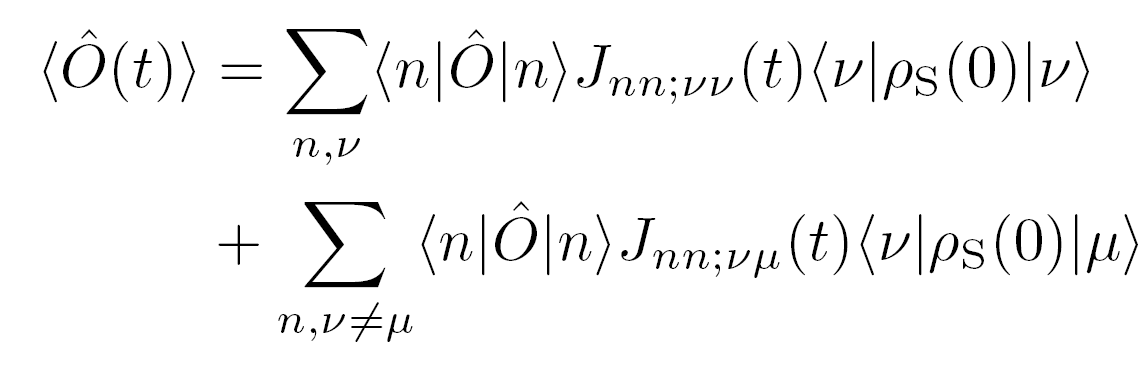 Note two possible sources of laser phase dependence:

Propagation directly of initial coherences (e.g. of stationary coherences in equilibrated system)

Propagation via diagonal term --- which turns out to be much smaller
Here then is a valid environmentally induced  mechanism from control
Model Computation with Influence Functional Approach:

General Algortihm: Pachon and Brumer, quant-ph ArXiv  1207.3104 , (PRA submitted);
Two applications: (open system + incoherent light, and one photon control, in prep)

Provides Analytic result for  parametrically driven harmonic oscillator in contact 
With different heat baths----  Here simpler choice of a model system to examine
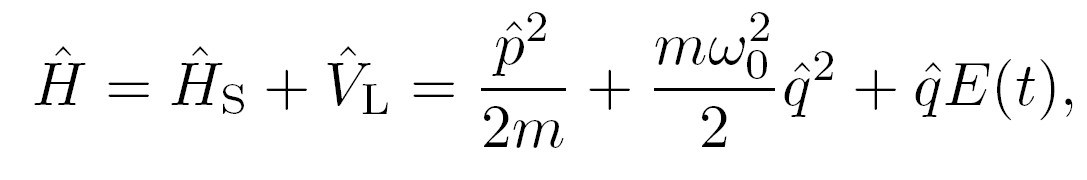 And couple to environment = thermal bath
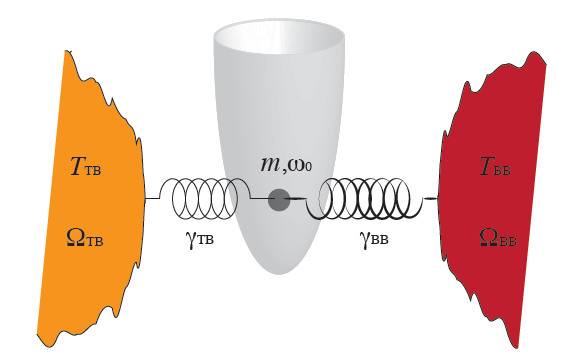 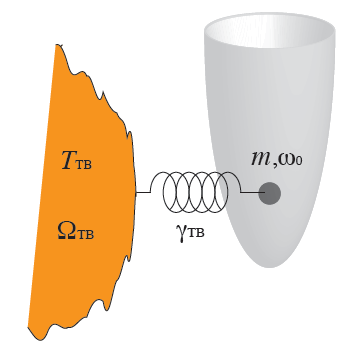 First picture ---Pulse used
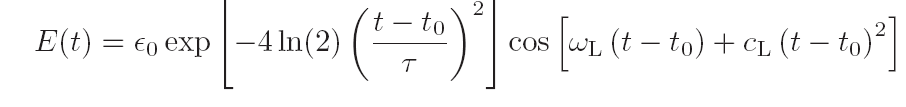 NB: The frequency spectrum is independent of the  sign of the chirp rate cL
Pulse conditions: 20 time units, centered at 100  
frequency 500 nm,  chirp cL  very small and somewhat bigger.
Weak field
Thermal Bath described by  ohmic spectral density with finite frequency cutoff
Diagonal contribution, two different chirp pairs, Markovian vs Non-Markovian
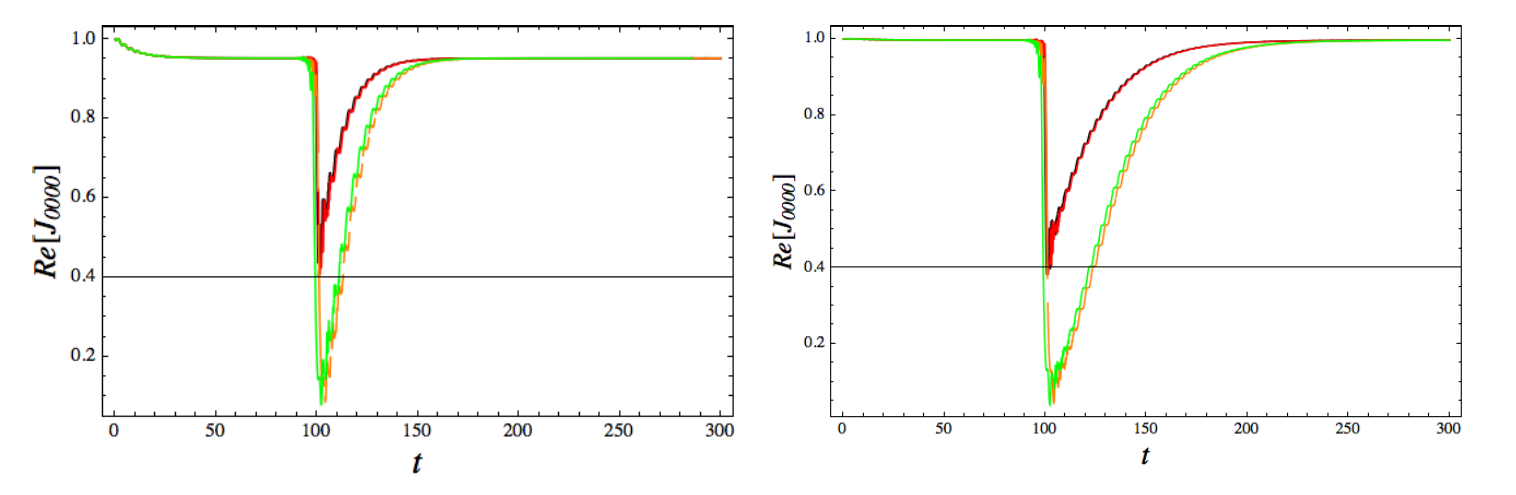 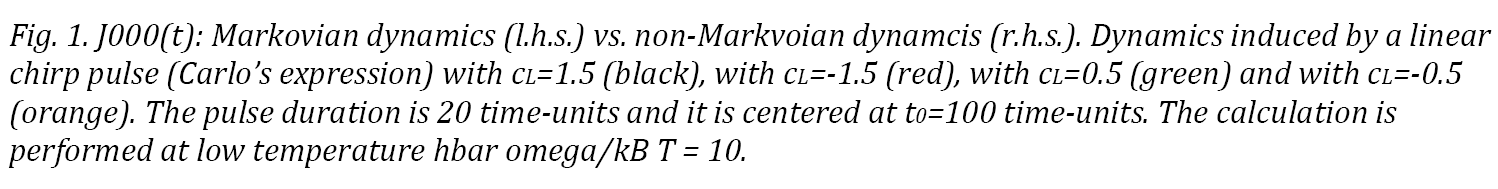 Here, no chirp effect. Also, Markovian v. Non-Markovian propagation essentially 
similar.   But--
Off-diagonal contribution, two different chirp pairs, Markovian vs Non-Markovian
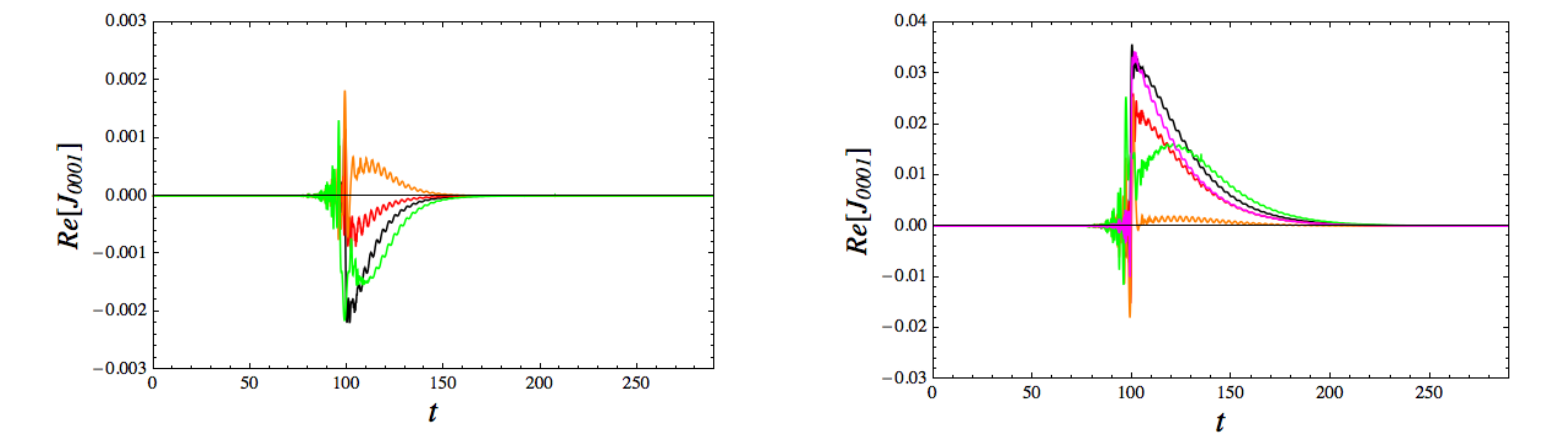 Big dependence on chirp sign (black vs red) or  (green vs. orange)

Also, non-Markovian term an order of magnitude larger than Markovian!
Hence, any initial phase dependence in off-diagonals is propagated nicely to
<O(t)> ---  giving weak field phase control
Hence, there is a mechanism to propagate initial coherences which is phase 
dependent

The initial system coherences can be those arising from system-bath coupling--- I,e,

No system-bath coupling, no such term --- i.e.no weak field phase control
---hence the origin of “environmentally assisted control”





Ronnie’s concern – J’s for transitions between different electronic states…
And the original case? : retinal isomerization (here in rhodopsin):

Arango and Brumer (manuscript in preparation)

Consider the diabatic potential energy surfaces |g> and |e> that look like:
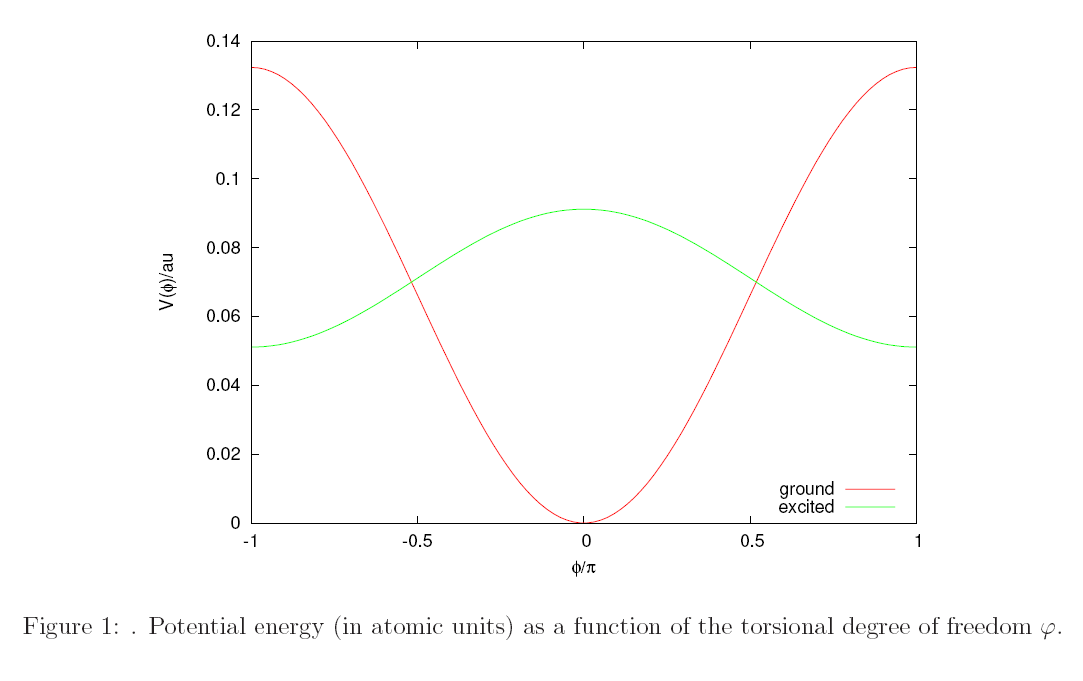 Note def’n of cis and trans
Hamiltonian of Stock and Hahn   (conical intersection)
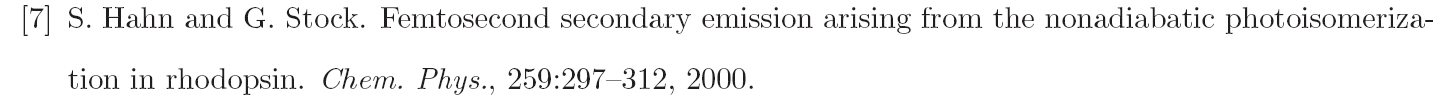 Torsion angle phi defines cis-trans rotation and a vibrational mode q coupled to
ground and excited states as:
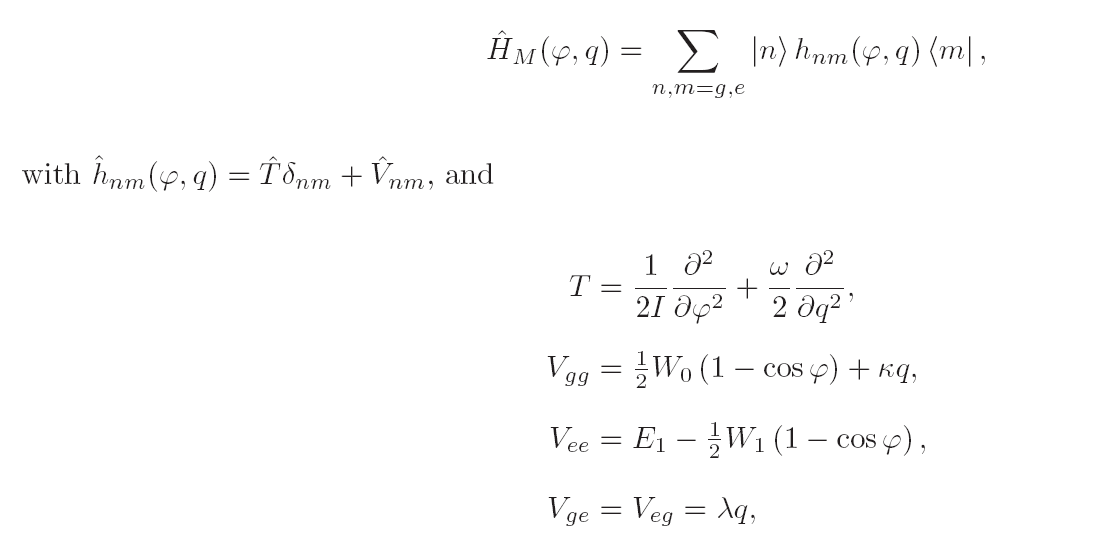 But we include (Stock-Hahn) coupling to the vibrational background as
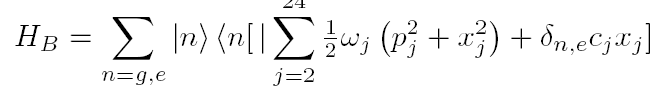 Interesting form  (fits spectroscopy) ground  electronic state – uncoupled
                                                                excited electronic state --- coupled

Bath is above 23 modes plus q mode (to which phi is initially entangled
Carry out dynamics with MCDTH  including the laser excitation.
                                     (Non-Markovian)
Note that this is a “bath” because it is of no interest to the measurement of product
Definition of decoherence!
Pulse used
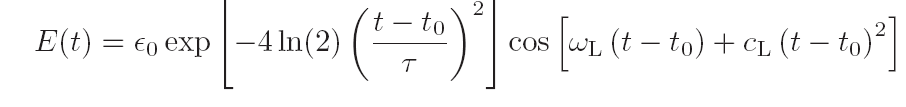 NB: The frequency spectrum is independent of the  sign of the chirp rate cL
Pulse conditions: 200 fs wide ;  field amplitude, 10{-5} to 10 {-6} au, carrier
frequency 500 nm,  chirp cL 10{-7} au --- range of experiment
Trans product  as function of time for positive (solid) and negative (dashed)
chirp for different laser powers.
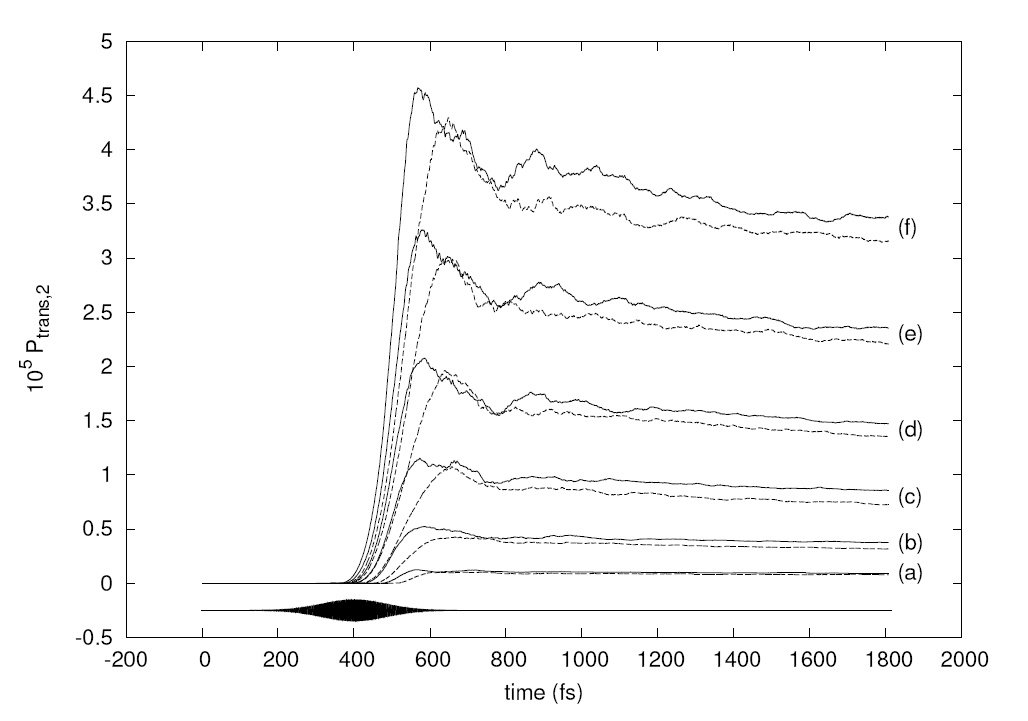 Note consistent
difference of positive 
and negative chirp.

Note relatively constant
(well) after pulse  is over.
Extracted from a fit to the previous figure
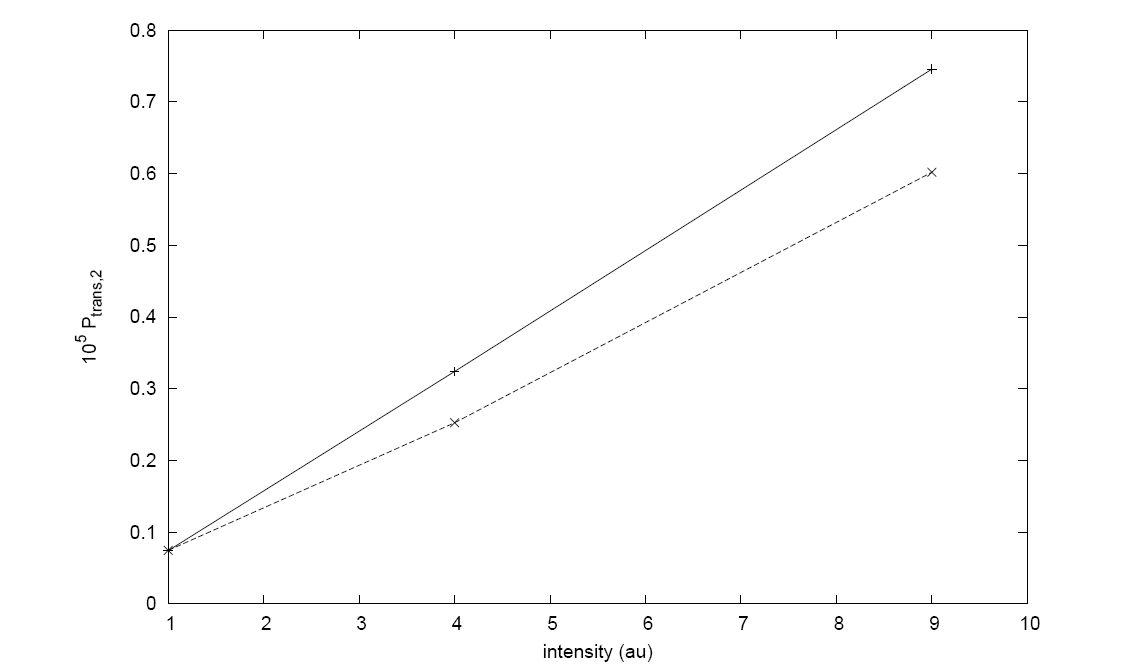 Clear dependence of product formation on laser phase,  nice linear 
dependence, in low field intensity domain
Note that coupling  should be strong since  the bath is BOUND to the system).
Start with retinal--- end with retinal 

          Evident phase control
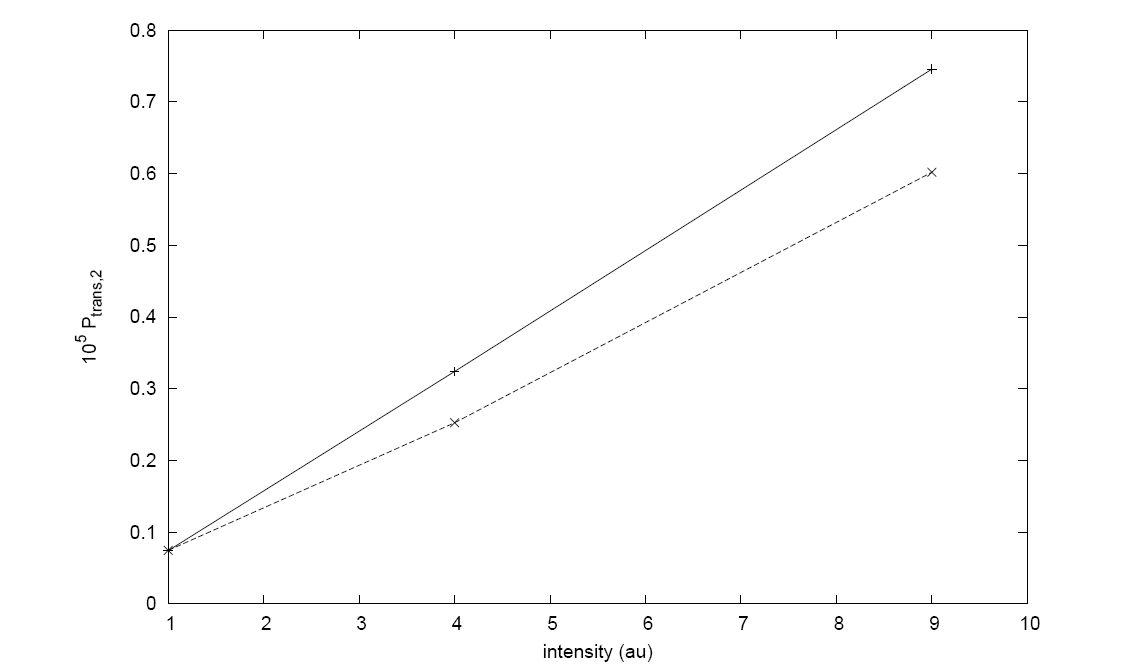 Note that coupling  should be strong since  the bath is BOUND to the system).
Summary:

Environmentally assisted one-photon phase control is possible

Environmental assistance arises, at least partially, from the
fact that the initial (thermal) state is an entangled state of the
system and the environment .

The Markovian approximation shows far smaller effect  than 
the (correct) non-Markovian dynamics; also evidence of
role of the environment

Conjecture that the stationary rhoij are larger in systems bound
to the environment (e.g. where bath is part of the molecule) –
hence possibly larger phase control effect.
Acknowledge --- amazing/strange  group interest

Li Yu (Redfield)  – undergrad off to Harvard

Leonardo Pachon  (Influence Functions) – postdoc, Toronto

Carlos Arango (retinal)  – chairman,  Cali, Columbia







$$ FROM  NSERC CANADA $$